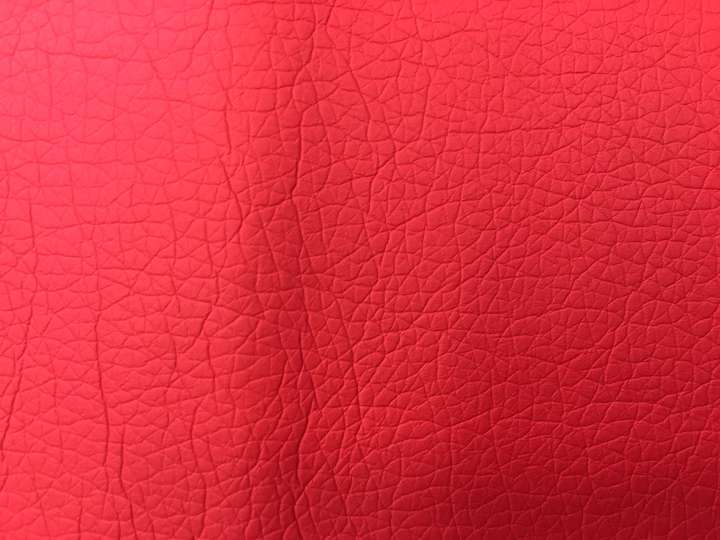 A  kakas meg a farkas
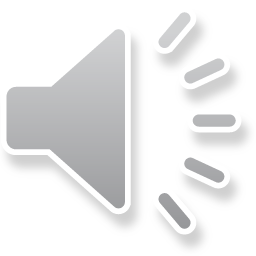 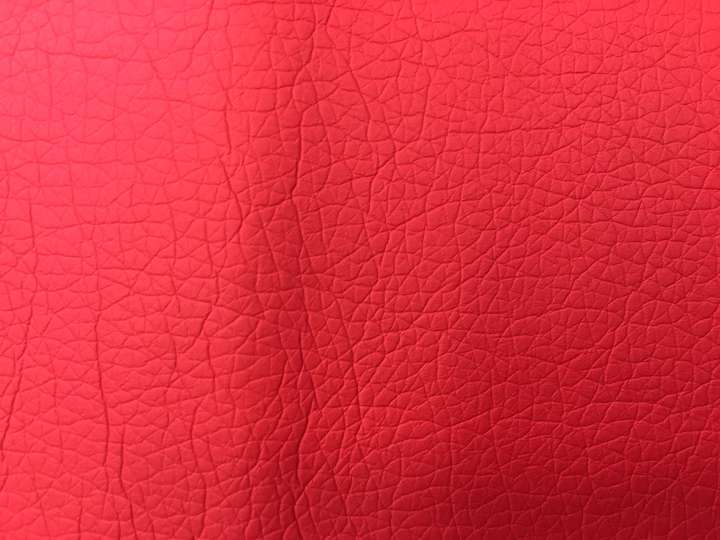 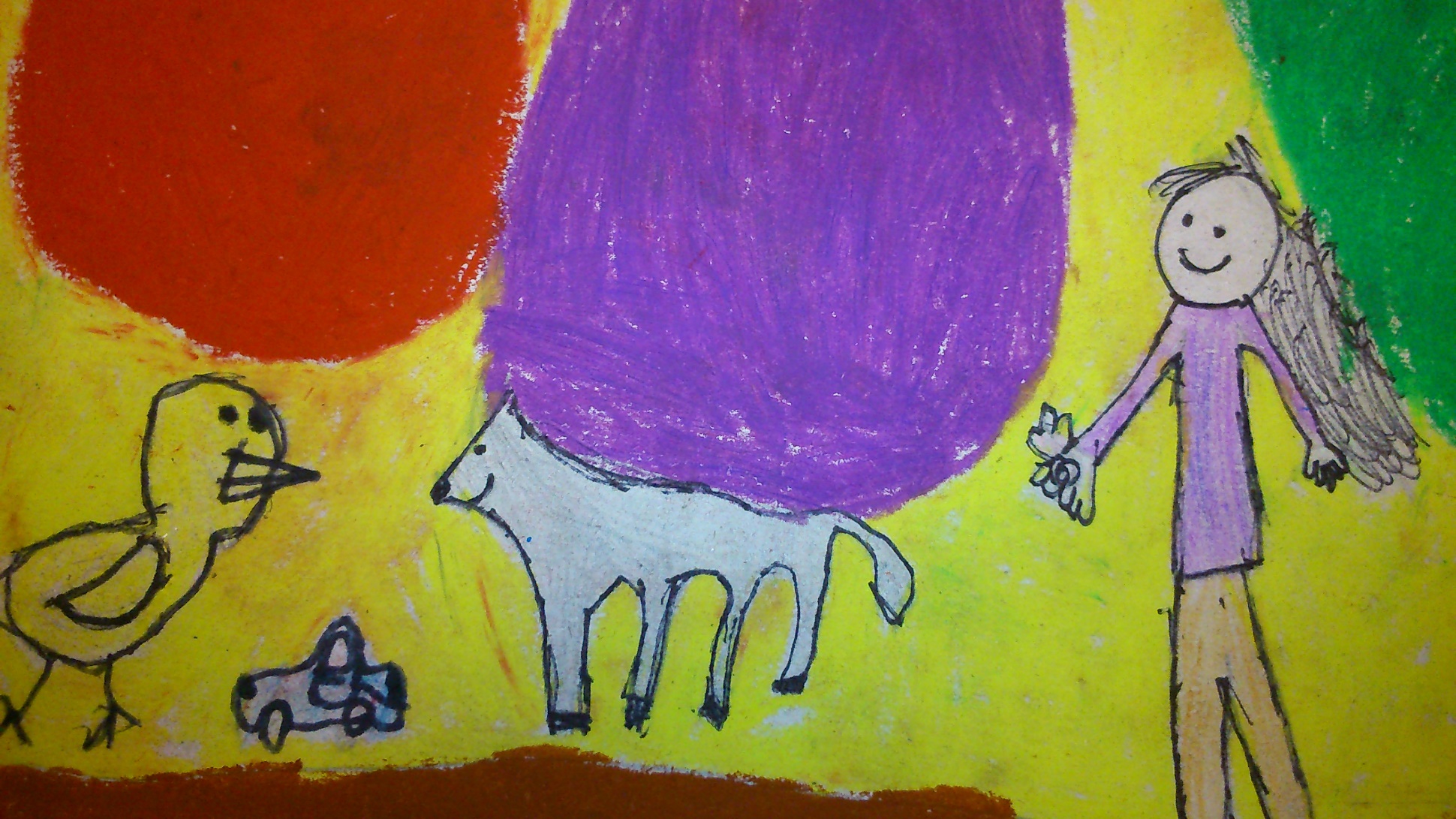 A kakas meg a farkas kiskoruktól barátok voltak. Volt egy gazdájuk, akit úgy hívtak, hogy Lili.
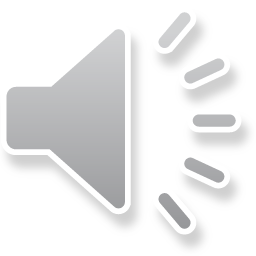 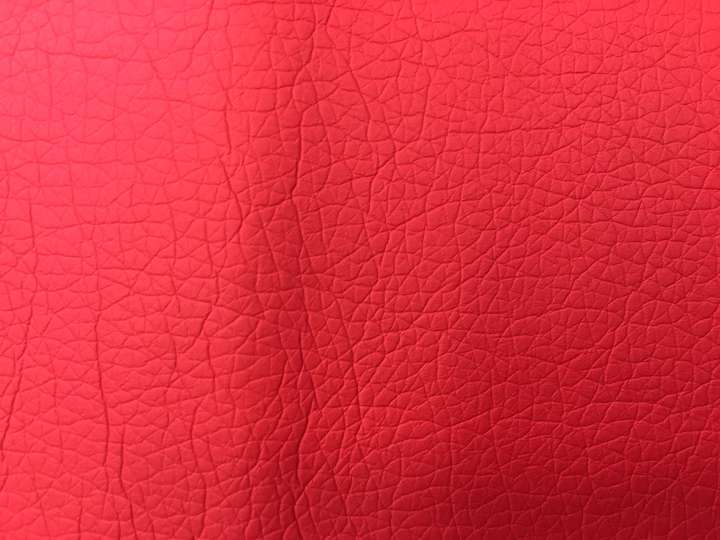 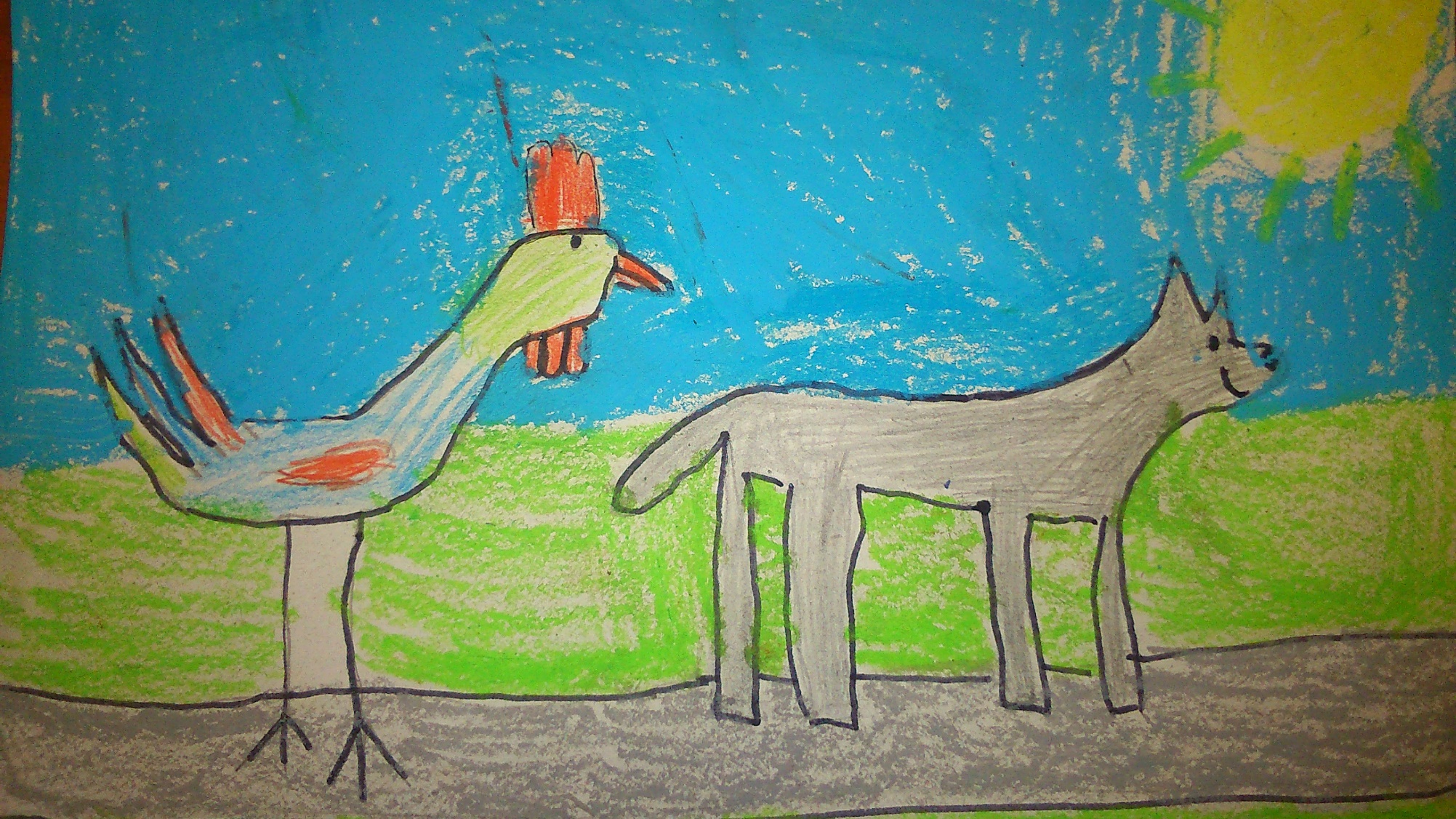 A kakas meg a farkas sétáltak. A farkas mondja a kakasnak:- Mindjárt odaérünk az erdőbe.
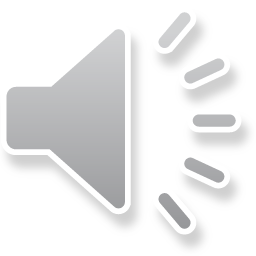 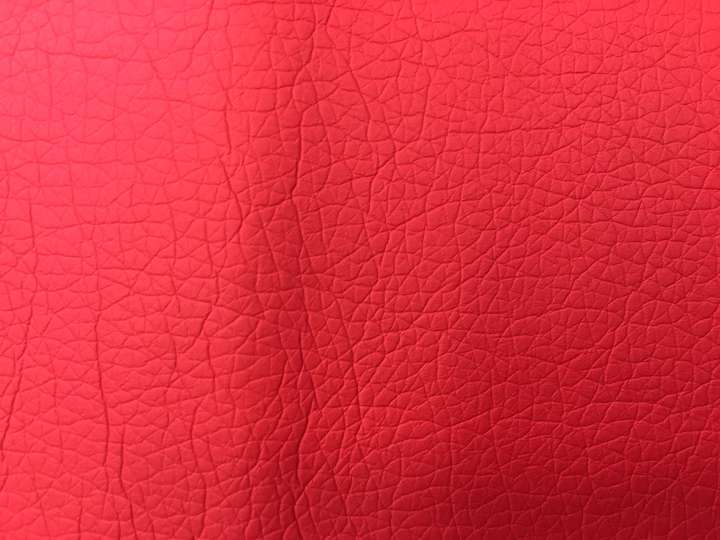 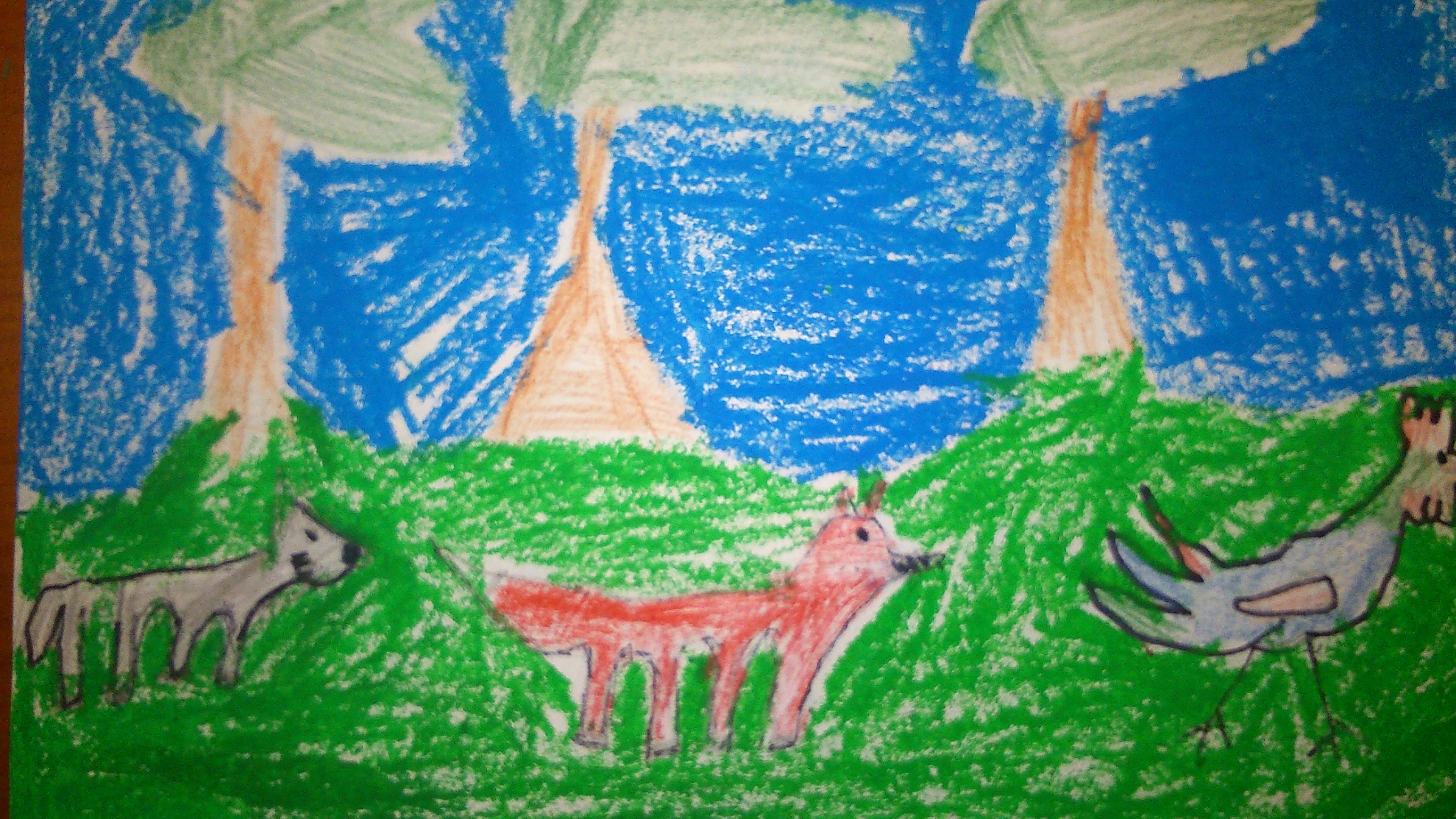 Aztán megérkeztek az erdőbe és találkoztak a rókával. Utána a róka megkergette a kakast. És a farkas utánuk rohant.
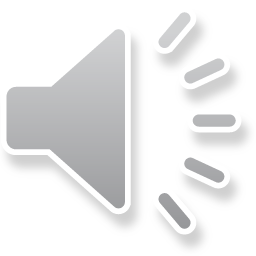 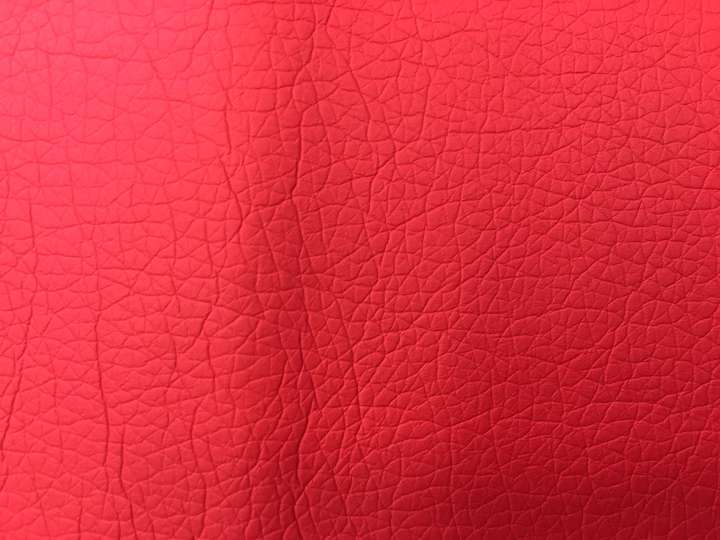 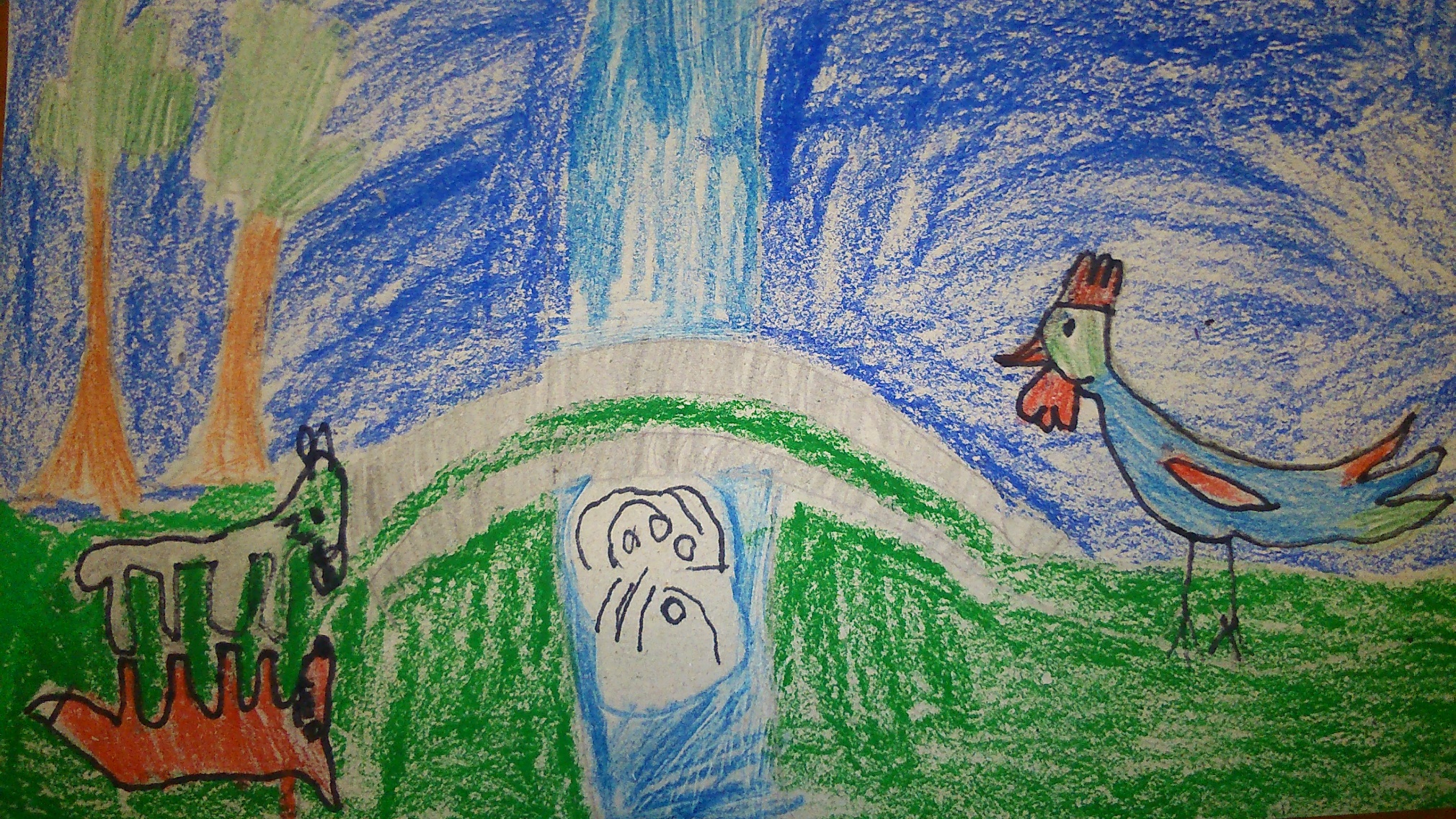 A kakas átment a hídon és megmenekült a rókától. A farkas ráugrott a rókára és verekedtek.
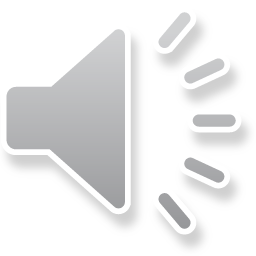 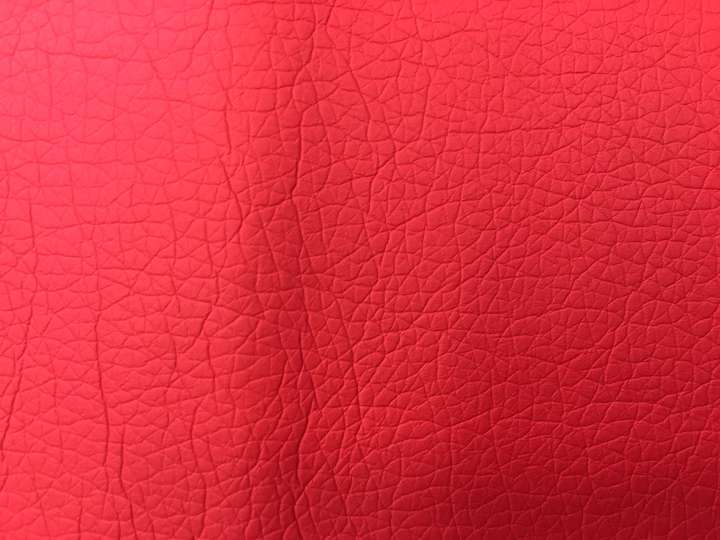 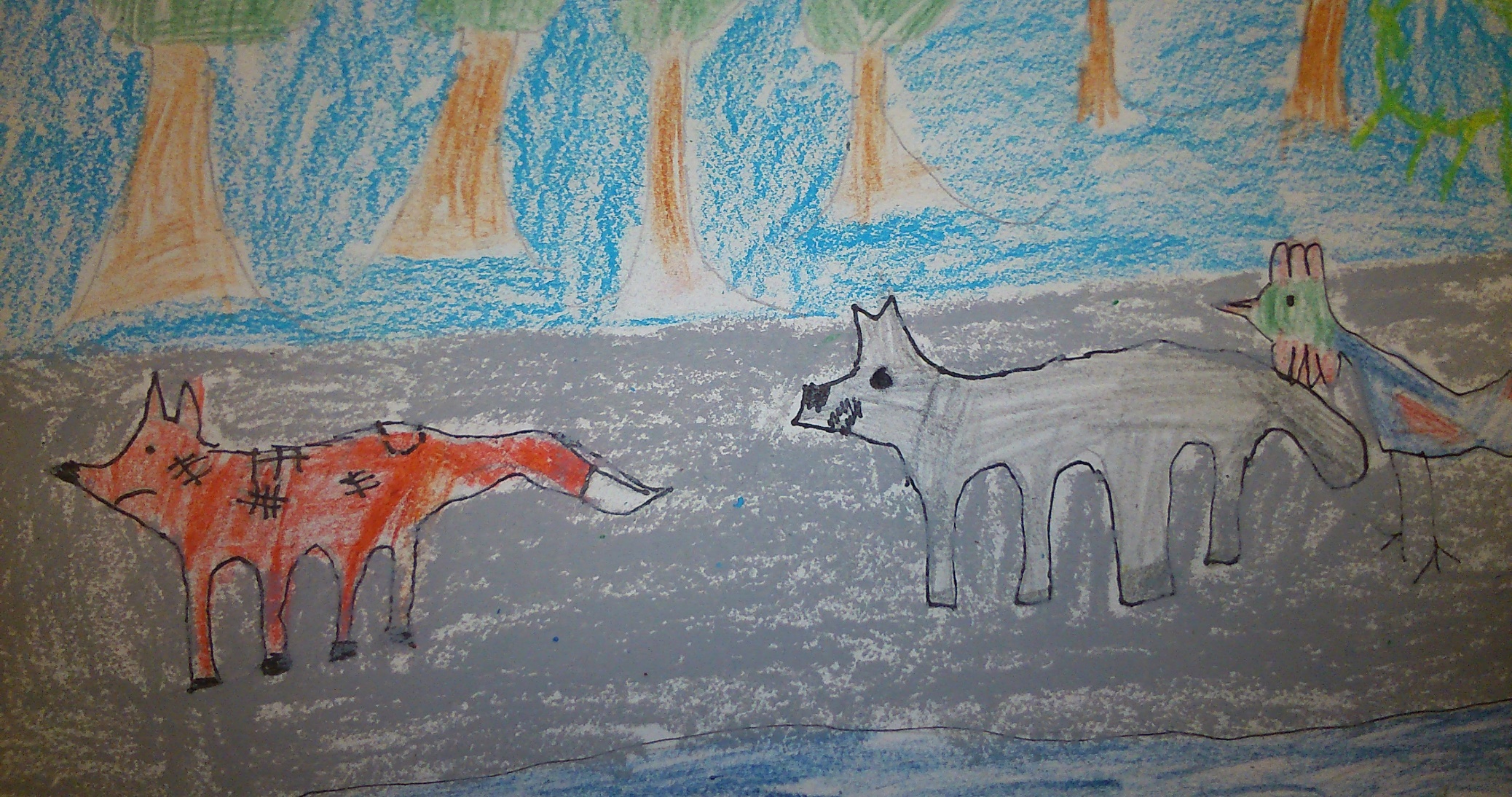 Aztán a farkas elüldözte a rókát. Végül odaértek Lilihez a gazdájukhoz.
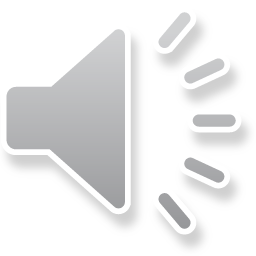 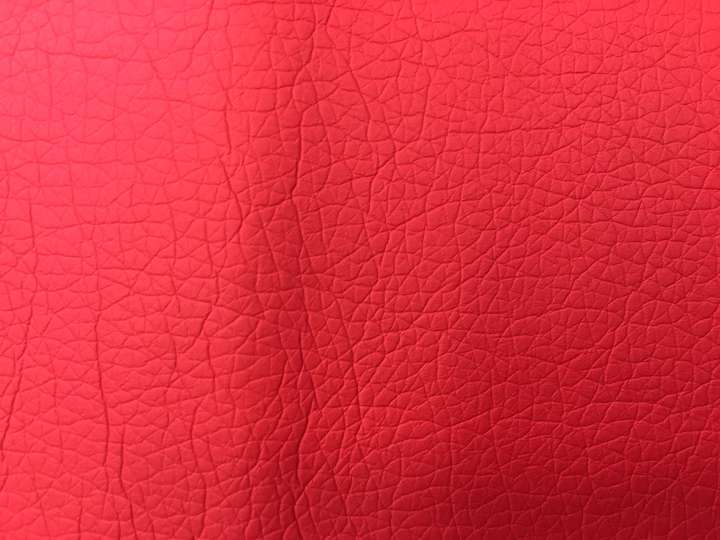 Vége
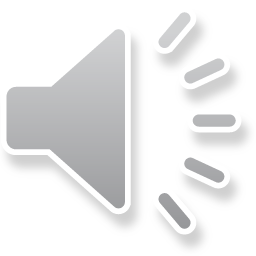 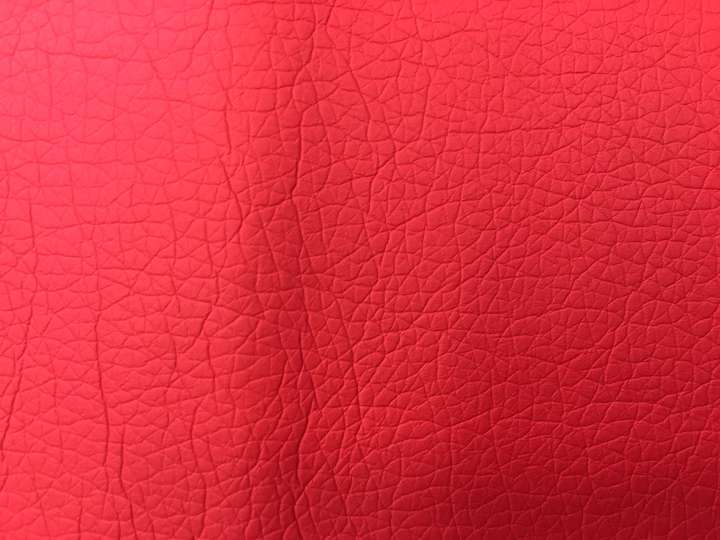 Készítette:Fehér ÁkosBakonyi LeventeKékesi RikárdóSzabó Blanka(2. osztály)
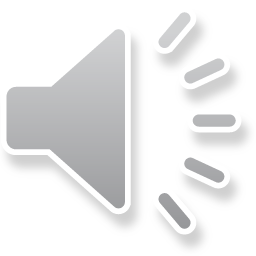